Тарас Шевченко – художник
Серед плеяди видатних діячів української культури Тарасові Григоровичу Шевченку (1814–1861) належить особливе місце. Поборником правди і свободи називають його. Він своєю полум’яною поетичною і мистецькою творчістю виражав споконвічні вільнолюбні прагнення нашого народу.     Тарас Шевченко як художник займає одне з найпочесніших місць в українському образотворчому мистецтві. Він прекрасно володів всіма відомими тоді засобами графічного зображення.
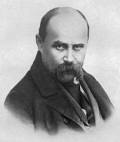 Обдарований від природи хлопчина рано відчув тягу до малювання. Ще змалку крейда і вуглинка були для нього неабиякою радістю.  Малював ними стіни, лави, стіл... Малював у хаті і надворі, вдома і в гостях... Якось прийшла сестра Катерина з панщини і не впізнала своєї хати: візерунками розмальовані стіни, долівка і навіть призьба. Хлопець любив зображувати птахів, звірів, людей.
Талант художника проявився в Тараса Шевченка значно раніше, ніж талант поета. Якщо перші літературні спроби припадають на 1836–1837 роки, то найбільш ранній малюнок, що дійшов до нас і відомий під назвою “Погруддя жінки” або “Жіноча голівка”, датований самим автором ще 1830 роком. З цієї юнацької роботи і розпочалась творчість видатного художника.
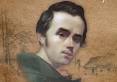 1832 року пан віддав Шевченка на навчання в майстерню одного з найкращих художників В. Ширяєва, законтрактувавши його на чотири роки.
Нестача денного часу і заклопотаність, бажання стати справжнім художником змушували Шевченка в білі ночі виходити в Літній сад і змальовувати статуї. Тут відбулась перша зустріч Тараса зі своїм земляком художником І. Сошенком, який зацікавився обдарованим юнаком і вирішив допомогти йому. І.Сошенко давав поради і консультації художнику-початківцю, знайомив його з видатними діячами російської і української культур (Карлом Брюлловим, Василем Григоровичем, Олексієм Венеціановим, Василем Жуковським, Євгеном Гребінкою), спільними зусиллями яких талановитого кріпака було викуплено з кріпацтва.
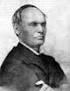 У 1843 році Тарас Григорович приїхав в Україну. Під час подорожі любов до рідного краю наштовхнула його на створення цілої серії картин під назвою “Живописна Україна”, на яких відображено історичні місця, побут і природу країни. Повернувшись в Петербург, він завершує навчання в Академії мистецтв, видає на власні кошти і поширює альбом під назвою “Живописна Україна”.
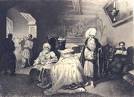 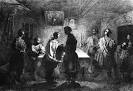 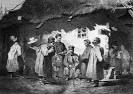 “Дари в Чигирині”
“Старости”
“Судна рада”
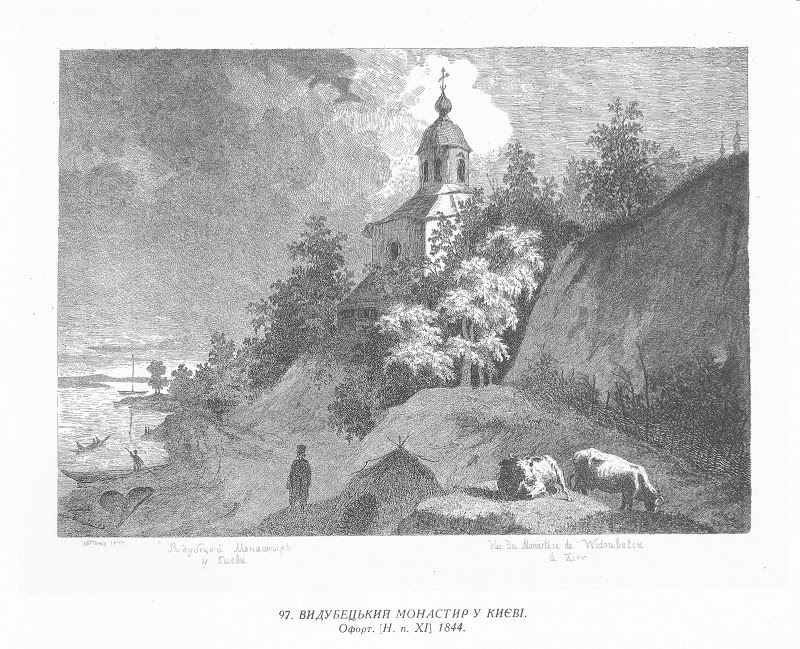 “Видубецький монастир”
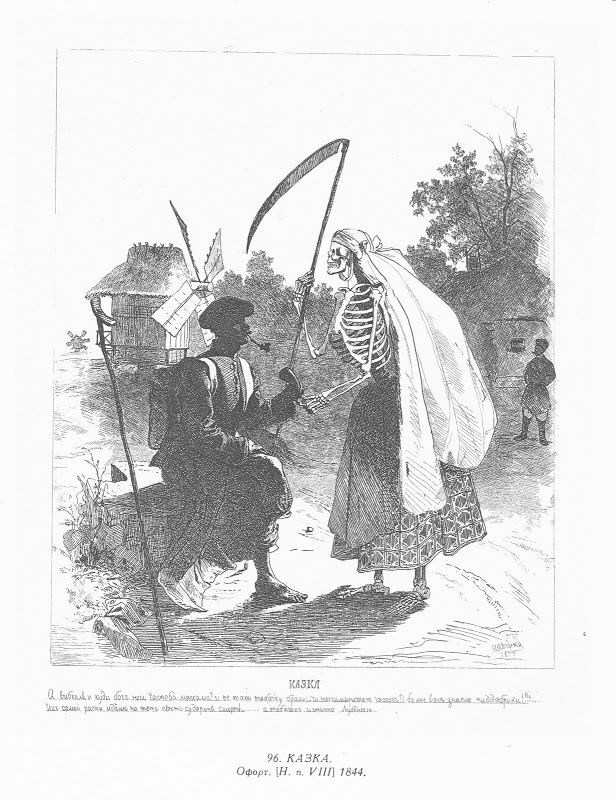 “Казка”
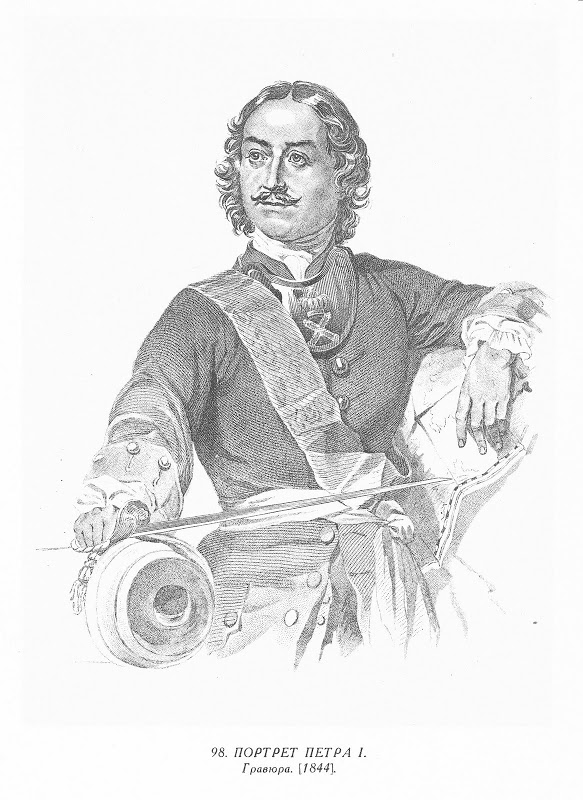 “Портрет Петра І”
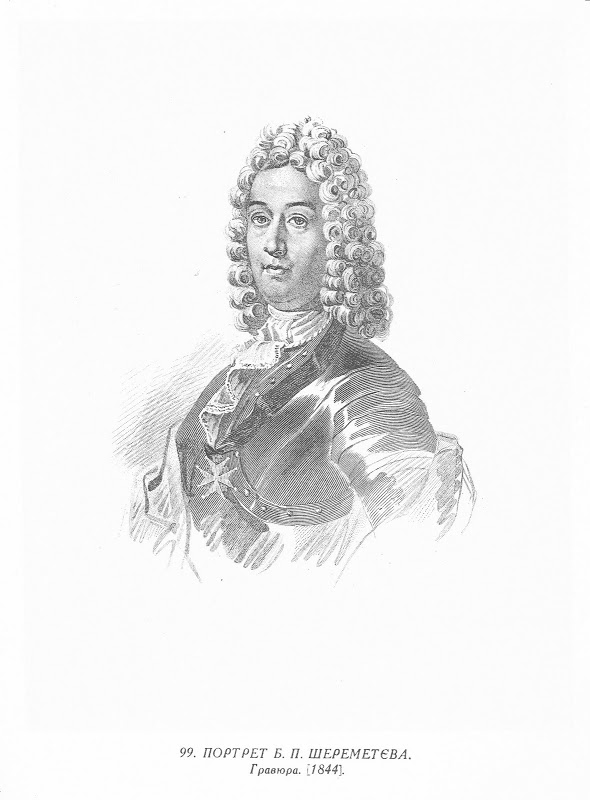 “Портрет Б. П. Шереметєва”
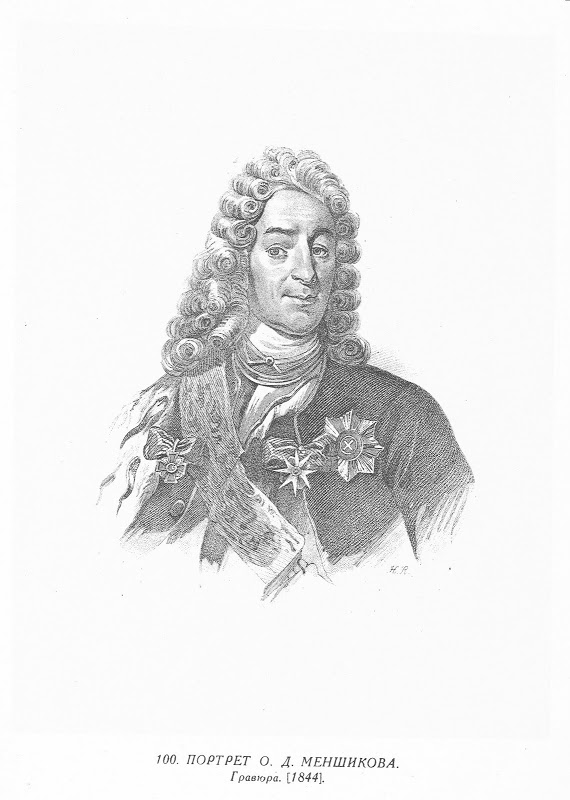 “Портрет О. Д. Меншикова”
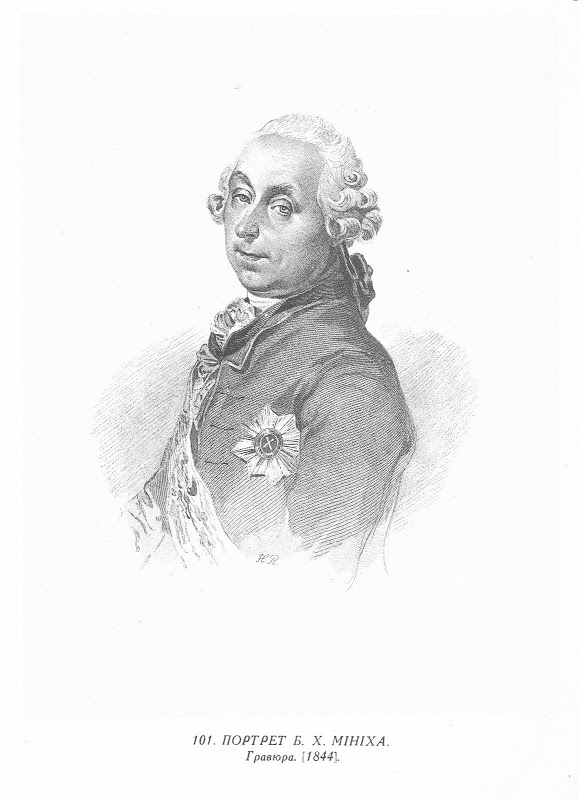 “Портрет Б. Х. Мініха”
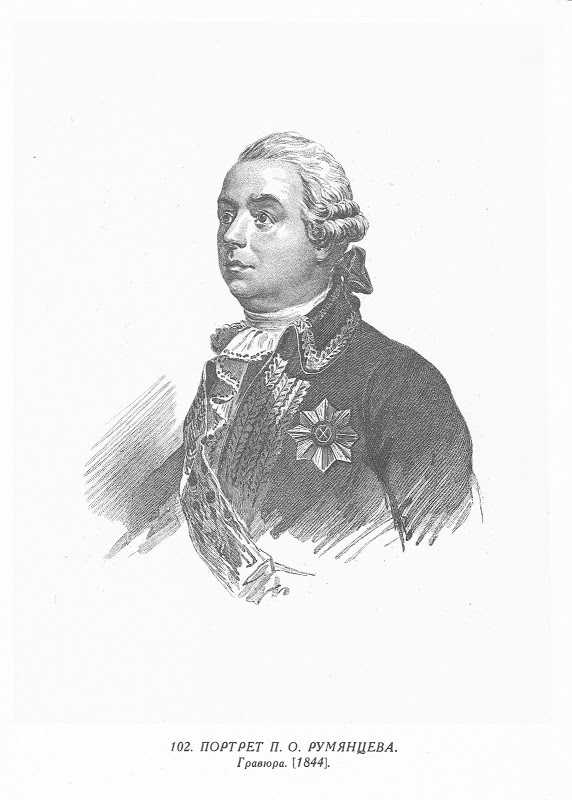 “Портрет П. О. Румянцева”
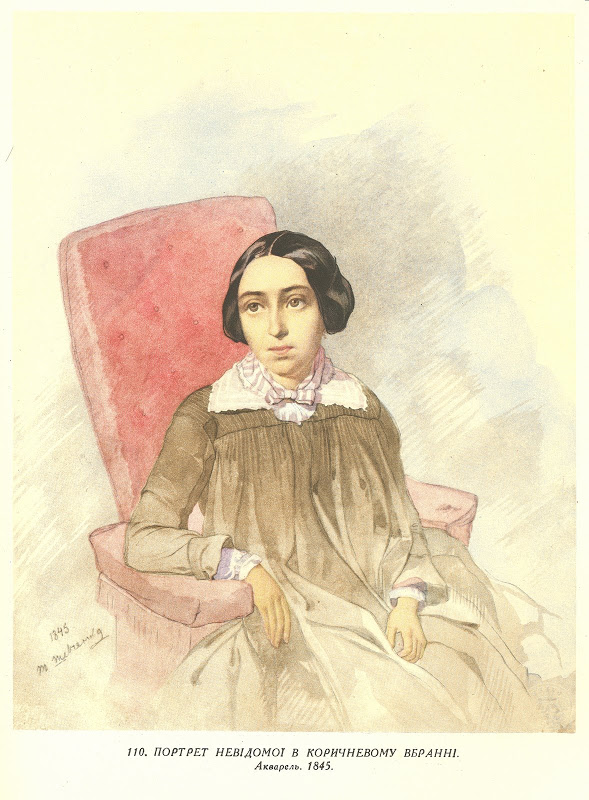 “Портрет невідомої в коричневому вбранні”
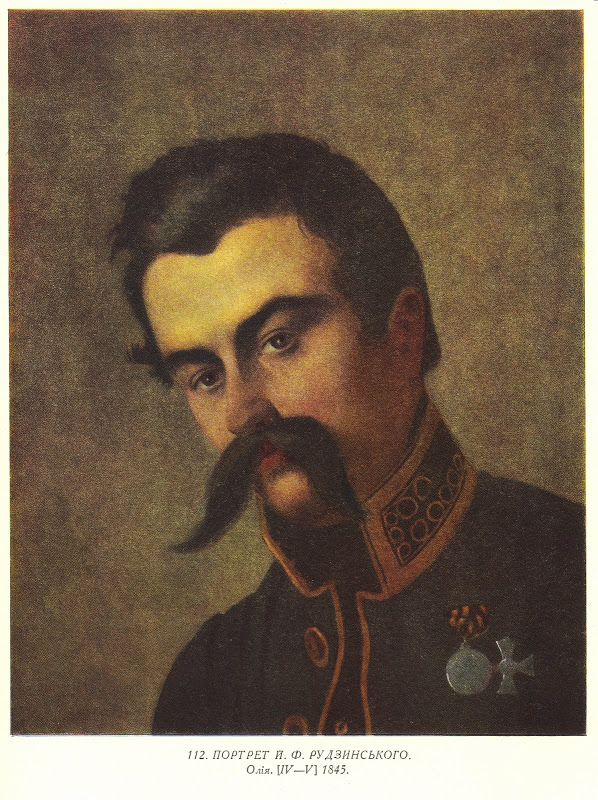 “Портрет Й. Ф. Рудзинського”
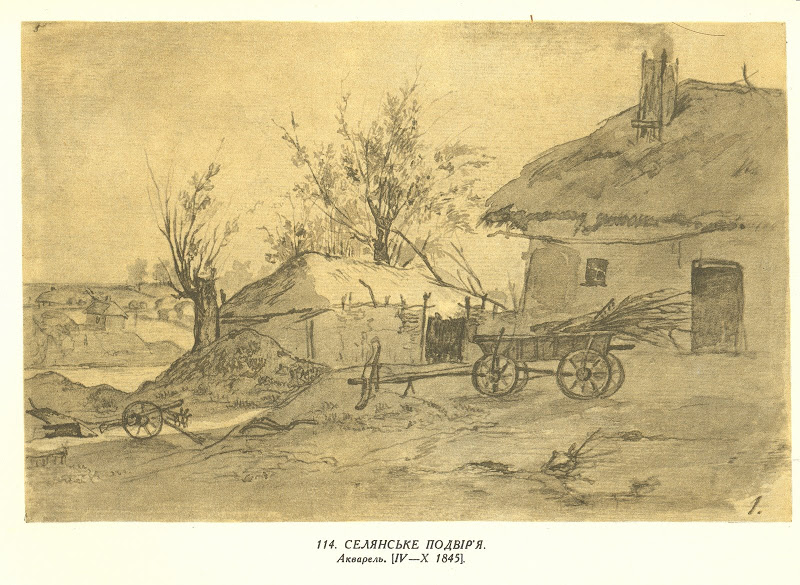 “Селянське подвір’я”
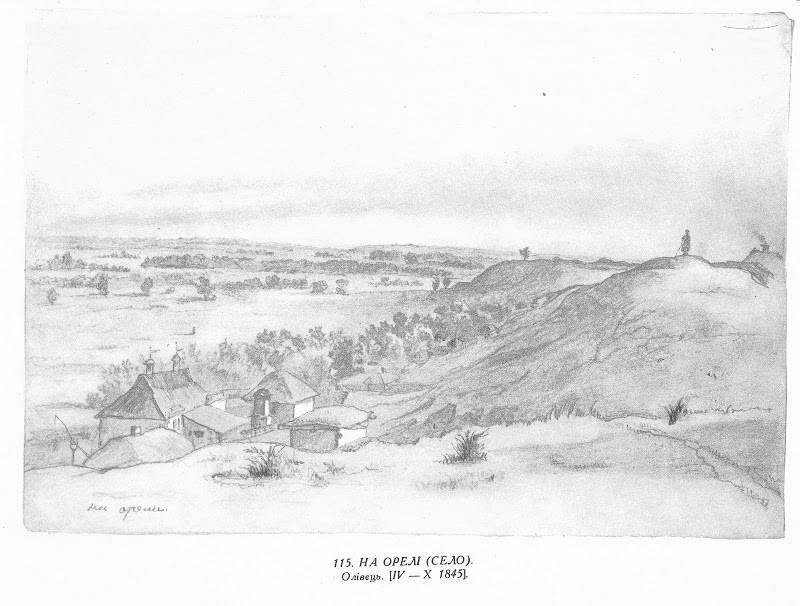 “На Орелі”
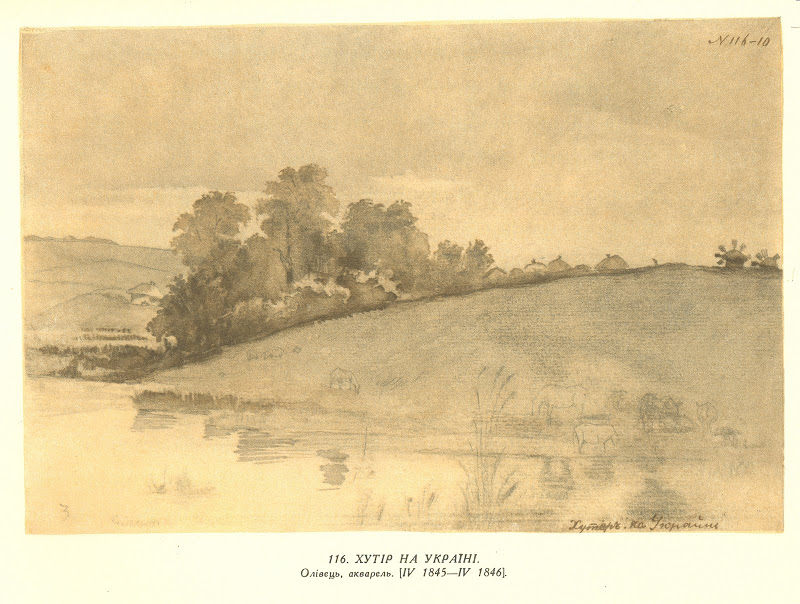 “Хутір на Україні”
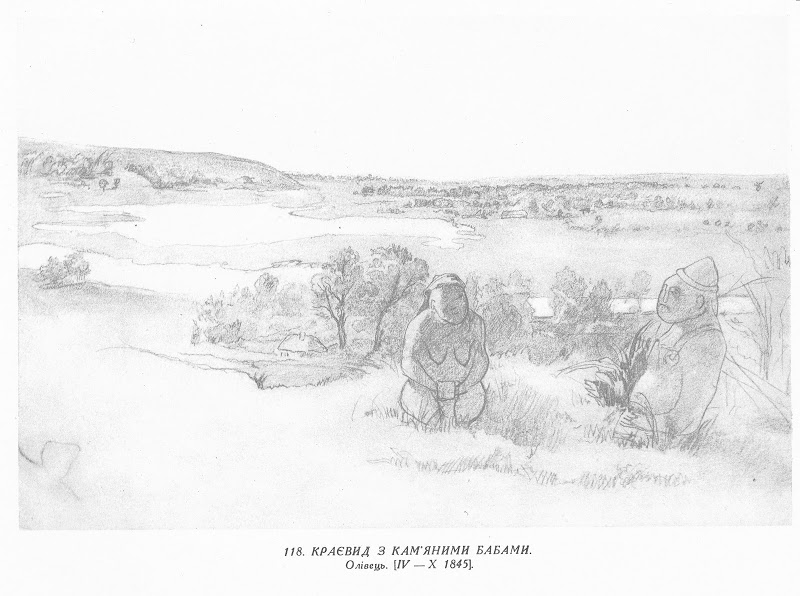 “Краєвид з кам’яними бабами”
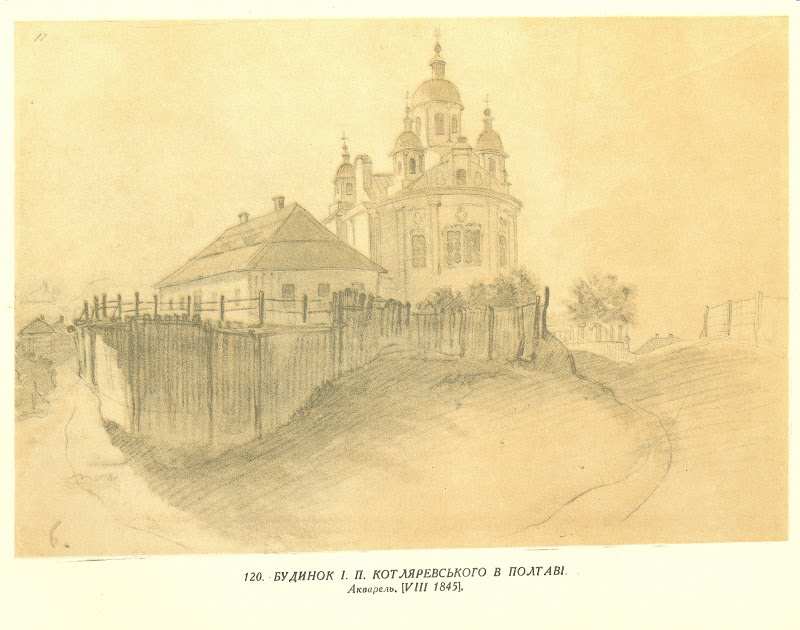 “Будинок І. П. Котляревського в Полтаві”
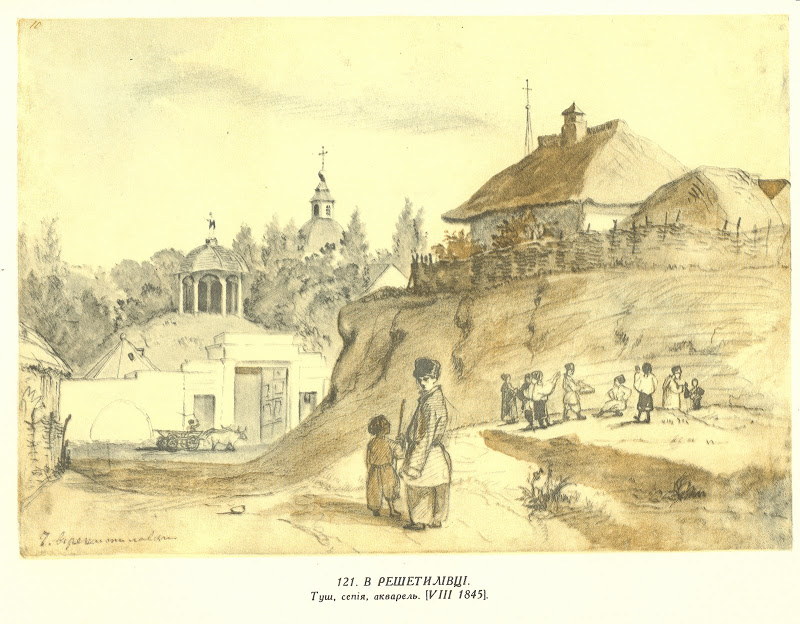 “В Решетилівці”
Портретам належить велике місце в Шевченковому доробку. Він почав працювати над ними ще кріпаком. В академії продовжував роботу в цій галузі. Незабаром він стає одним із відомих і популярних портретистів. Створені ним образи відзначаються невимушеністю, природністю, вдалою композиційною побудовою і свіжістю барв, намаганням дати психологічну характеристику людині. Шевченко зробив великий внесок у розвиток побутового жанру і став його основоположником в українському мистецтві. Особливо хвилювало художника підневільне, часто трагічне становище жінки.
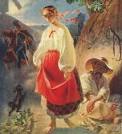 Дякуємо за увагу!